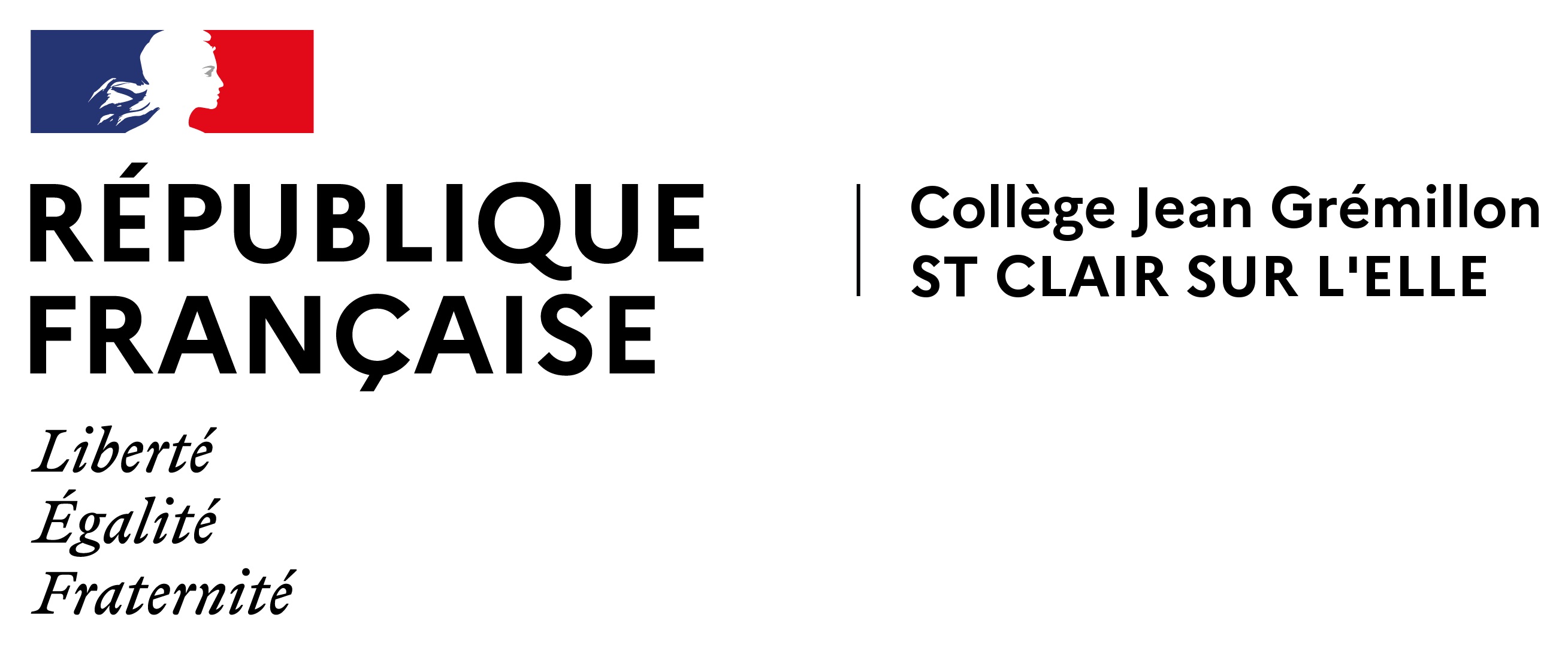 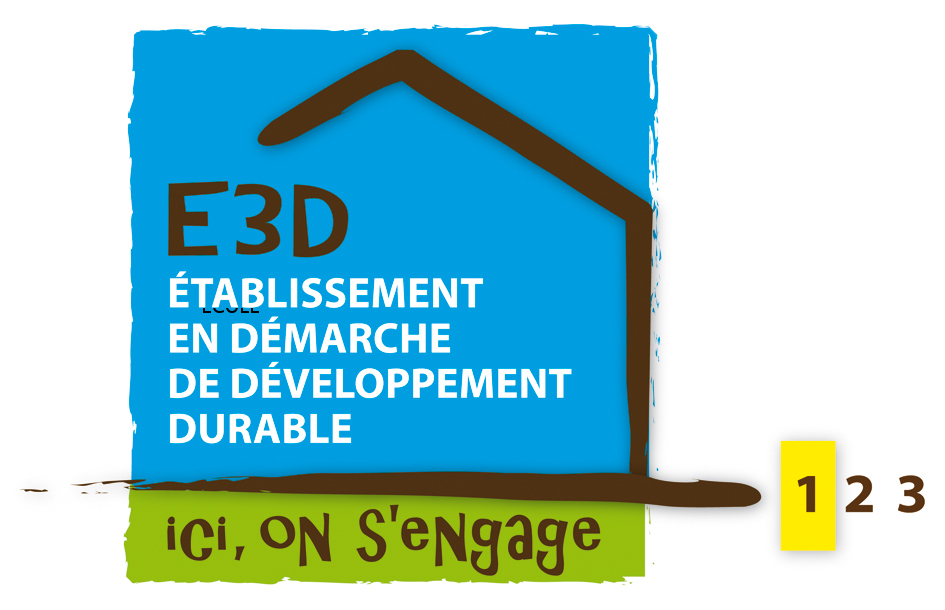 Après la 3ème
Quelques éléments sur l orientation après la classe de troisieme
Aux responsables légaux
Nous sommes à la fin du second trimestre de l’année de 3°: vous allez devoir faire au conseil de classe des demandes provisoires d’orientation après la 3°.
Voici quelques repères pour vous accompagner, en plus des informations qu’ont déjà eues vos enfants via leurs professeurs principaux.
L’équipe est toujours à disposition: n’hésitez pas à joindre le collège, au 02 33 05 85 14.
Les différents « chemins »…
LES DIFFERENTS CHOIX POSSIBLES
VOIES D’ORIENTATION APRES LA 3ème
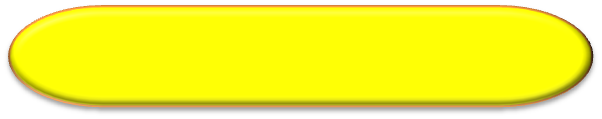 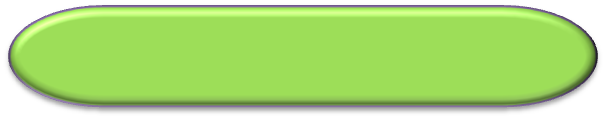 Enseignement supérieur
Insertion professionnelle
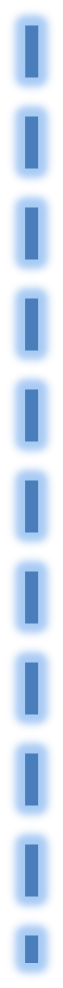 BAC 
Général
BAC 
Technologique
BAC 
Professionnel
CAP(A)
Terminale
générale
Terminale professionnelle
Terminale
technologique
3
Deuxième année de CAP
Première professionnelle
Première
technologique
Première
générale
2
Première année de CAP
Seconde générale 
et technologique
Seconde professionnelle
1
Voie générale et technologique
Voie professionnelle
Après la 3ème
4
EN SECONDE GENERALE ET TECHNOLOGIQUE
1. La classe de Seconde Générale et Technologique
Enseignements communs 
•Français ► 4h 
•Histoire-géo ► 3h 
•LVA et LVB (enveloppe globalisée) ► 5h30 
•Sciences économiques et sociales ► 1h30 
•Maths ► 4h 
•Physique-chimie ►3h 
•SVT – Sciences de la vie et de la terre ►1h30 
•EPS – Éducation physique et sportive ►2h 
•EMC – Enseignement moral et civique ►18 h/an 
•Sciences numériques et technologie ►1h30 
•Accompagnement personnalisé 
•Accompagnement au choix de l’orientation 
•Heures de vie de classe
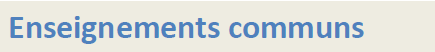 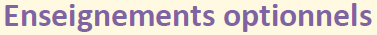 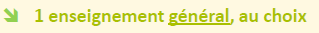 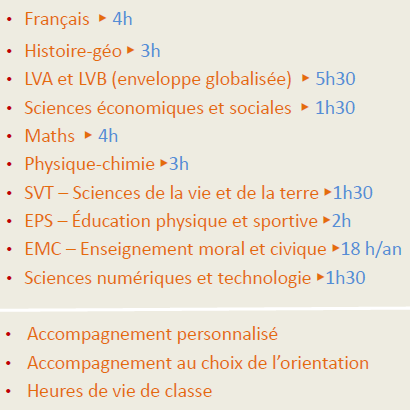 3h
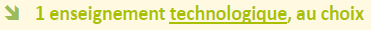 1h30
Sections européennes  :
Curie Corot : management + SI + maths + ang/ang
Le Verrier : HG = anglais ou espagnol ; SES = anglais
6
La voie professionnelle
IL EXISTE DE NOMBREUSES SPECIALITES DE BAC PRO OU DE CAP. Le professeur principal de votre enfant pourra vous renseigner, ainsi que la Psychologue Education nationale de l’établissement.
N’hésitez pas à contacter l’établissement.
2. VOIES PROFESSIONNELLES APRES LA 3ème
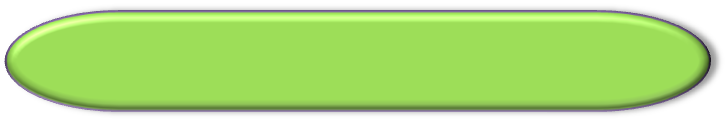 Insertion professionnelle
Enseignement supérieur
Poursuite d’étude
Mention complémentaire / Autre CAP
BAC 
Professionnel
CAP( A)
CERTIFICAT D’APTITUDE
PROFESSIONNELLE (agricole)
Parcours
en 3 ans
Parcours
en 2 ans
Terminale professionnelle
Deuxième année de CAP
Première professionnelle
Première année de CAP
Seconde professionnelle
Voie professionnelle
Après la 3ème
8
Et comment ça se passe pour la demande ?
Voir dans le diaporama «  procédure après la 3° ».